Chapter 12 – A display model
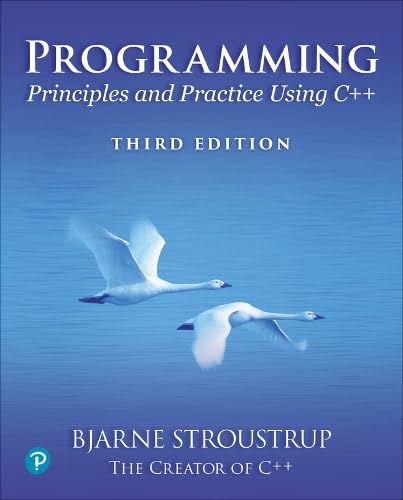 The world was black and white then.
It didn´t turn color
until sometime in the 1930s.
– Calvin´s dad
Abstract
This lecture presents a display model (the output part of a GUI), giving examples of use and fundamental notions such as screen coordinates, lines, and color. Some examples of shapes are Lines, Polygons, Axes, and Text.
Stroustrup/Programming/2024/Chapter10
2
Overview
Why graphics?
A graphics model
Examples
Stroustrup/Programming/2024/Chapter10
3
Why bother with graphics and GUI?
It’s very common
If you write conventional PC applications, you’ll have to do it
It’s useful
Instant feedback 
Graphing functions
Displaying results
It can illustrate some generally useful concepts and techniques
Stroustrup/Programming/2024/Chapter10
4
Why bother with graphics and GUI?
It can only be done well using some pretty neat language features 
Lots of good (small) code examples
It can be non-trivial to “get” the key concepts
So it’s worth teaching
If we don’t show how it’s done, you might think it was “magic”
Graphics is fun!
Stroustrup/Programming/2024/Chapter10
5
Why Graphics/GUI?
WYSIWYG
What you see (in your code) is what you get (on your screen)
Direct correspondence between concepts, code, and output
Stroustrup/Programming/2024/Chapter10
6
Display model
Shape
Display
Engine
attach()
draw()
“window”
attach()
Square
Objects (such as graphs) are “attached to” a window.
The “display engine” invokes  display commands(such as “draw line from x to y”) for the objects in a window
Objects such as Square contain vectors of lines, text, etc. for the window to draw
Stroustrup/Programming/2024/Chapter10
7
Display model
An example illustrating the display model

int main()
{
	using namespace Graph_lib;	// use our graphics interface library

	Application app;			// start a Graphics/GUI application

	Point tl {900,500};			// to become the top left corner of the window

	Simple_window win {tl,600,400,"Canvas“};  		// make a simple window

	Polygon poly;			// make a shape (a polygon, obviously)
	poly.add(Point{300,200});		// add three points to the polygon
	poly.add(Point{350,100});
	poly.add(Point{400,200});
	poly.set_color(Color::red);	    	// make the polygon red (obviously)

	win.attach(poly);			// connect poly to the window
	win.wait_for_button();		// give control to the display engine
}
Stroustrup/Programming/2024/Chapter10
8
The resulting screen
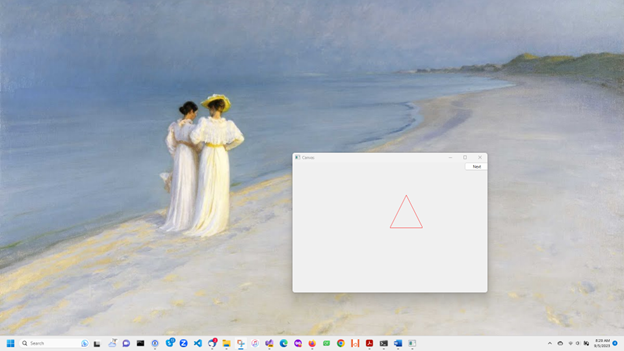 Stroustrup/Programming/2024/Chapter10
9
[Speaker Notes: P.S.Krøyer: Skagen Sønderstrand. My screen background.]
Graphics/GUI libraries
You’ll be using a few interface classes we wrote
Interfacing to a popular GUI toolkit
GUI == Graphical User Interface
Qt:  https://en.wikipedia.org/wiki/Qt_(software)
Installation, etc.
https://github.com/villevoutilainen/ProgrammingPrinciplesAndPracticeUsingQt
If you can, ask an instructor or friend for assistance to install
Our Graphics/GUI model is far simpler than common toolkit interfaces
Our interface library is ~20 classes and  ~500 lines of code
Manageable for teaching / early learning
You can write a lot of code with these classes
And you can build more classes on them
Stroustrup/Programming/2024/Chapter10
10
Graphics/GUI libraries (cont.)
The code is portable
Windows, Unix, Mac, phones, browsers, etc.

This model extends to most common graphics and GUI uses

The general ideas can be used with any popular GUI toolkit
Once you understand the graphics classes you can easily learn any GUI/graphics library
Well, relatively easily – these libraries are huge
Stroustrup/Programming/2024/Chapter10
11
Our code
Our interface library
A graphics/GUI library(here Qt)
The operating system(e.g., Windows or Linux)
Graphics/GUI libraries
Our mouse
Our screen
Our keyboard
Often called “a layered architecture”
Stroustrup/Programming/2024/Chapter10
12
Coordinates
0,0
200,0
50,50
200,100
0,100
Oddly, y-coordinates “grow downwards”  // right, down
Coordinates identify pixels in the window on the screen
You can resize a window (changing x_max() and y_max())
Stroustrup/Programming/2024/Chapter10
13
Interface classes
Line_style
Window
Color
Shape
Point
Simple_window
Line
Lines
Polygon
Rectangle
Text
…
An arrow means “is a kind of”
Color, Line_style, and Point are “utility classes” used by the other classes
Window is our interface to the GUI library (which is our interface to the screen)
Stroustrup/Programming/2024/Chapter10
14
Interface classes
Current
Color, Line_style, Font, Point,
Window, Simple_window
Shape, Text, Polygon, Line, Lines, Rectangle, Function, Circle, Ellipse, …
Axis
Easy to add (for some definition of “easy”)
Grid, Block_chart, Pie_chart, etc.
Later, GUI
Button, In_box, Out_box, …
Stroustrup/Programming/2024/Chapter10
15
“Boilerplate”
// Getting access to the graphics system (don’t forget to install):
#include "Simple_window.h" 	// stuff to deal with your system’s windows
#include "Graph.h" 		// graphical shapes

int main()
{
	using namespace Graph_lib;	// use our graphics interface library

	Application app;			// start a Graphics/GUI application
	Simple_window win {Point{900,500},600,400,"Canvas“};  	// make a simple window

	// …

	win.wait_for_button();		// give control to the display engine
}
Stroustrup/Programming/2024/Chapter10
16
Canvas on screen
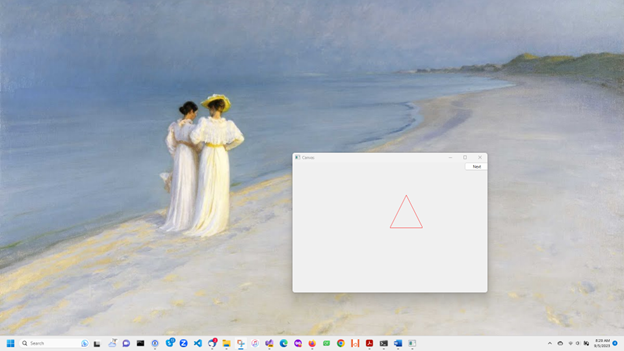 Stroustrup/Programming/2024/Chapter10
17
Add an x axis
Axis xa {Axis::x, Point{20,300}, 280, 10, “x axis"};	

		// an axis is a kind of Shape
		// Axis::x means horizontal
		// starting at (20,300)
		// 280 pixels long
	  	// 10 “notches” (“tick marks”)
	  	// label the axis  “x axis”

win.attach(xa);		// attach axis xa to the window
win.set_label(“X axis"); 	// re-label the window
win.wait_for_button();	// display!
Stroustrup/Programming/2024/Chapter10
18
An x axis
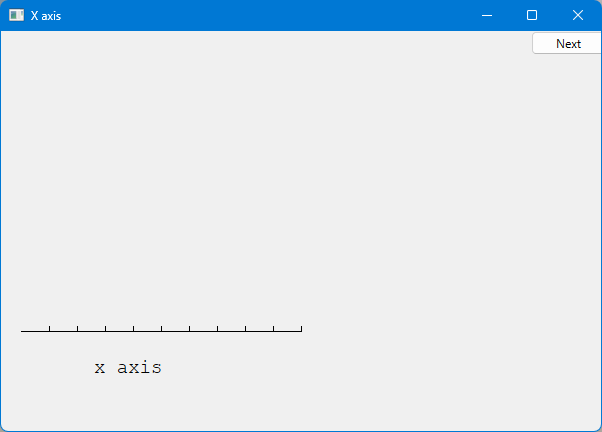 Stroustrup/Programming/2024/Chapter10
19
Add a y axis
win.set_label("Canvas #3");

Axis ya {Axis::y, Point{20,300}, 280, 10, "y axis"};
ya.set_color(Color::cyan);			// choose a color for the axis
ya.label.set_color(Color::dark_red);		// choose a color for the text

win.attach(ya); 
win.set_label(“Y axis"); 	// re-label the window
win.wait_for_button();
Stroustrup/Programming/2024/Chapter10
20
Add a Y-axis (colored)
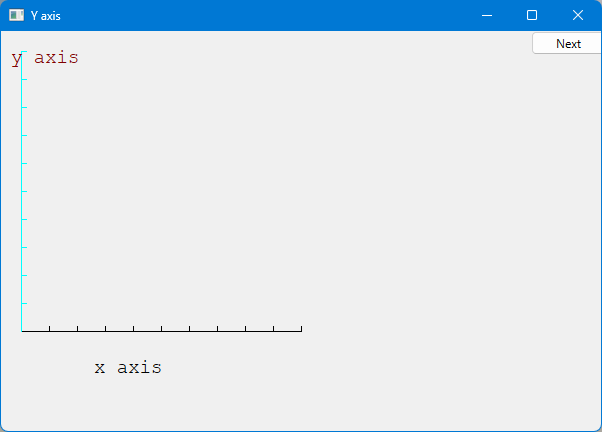 Yes, it’s ugly, but this is a programming course, not a graphics design course
Stroustrup/Programming/2024/Chapter10
21
[Speaker Notes: Be restrained in the use of color]
Add a sine curve
Function sine {sin,0,100,Point{20,150},1000,50,50}; 	// sine curve	
		// plot sin() in the range [0:100)
		// with (0,0) at (20,150) 
		// using 1000 points
		// scale x values *50, scale y values *50

win.attach(sine);
win.set_label(“Sine"); 
win.wait_for_button();
Stroustrup/Programming/2024/Chapter10
22
Add a sine curve
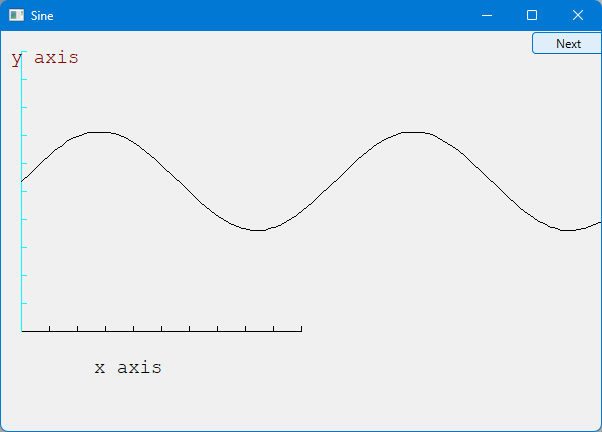 Stroustrup/Programming/2024/Chapter10
23
Add a polygon
sine.set_color(Color::blue);	// I changed my mind about sine’s color

Polygon poly;			// make a polygon (a kind of Shape)
poly.add(Point{300,200});	// three points make a triangle
poly.add(Point{350,100});
poly.add(Point{400,200});

poly.set_color(Color::red);	// change the color

win.attach(poly); 
win.set_label(“Triangle"); 
win.wait_for_button();
Stroustrup/Programming/2024/Chapter10
24
Add a triangle (and color the sine)
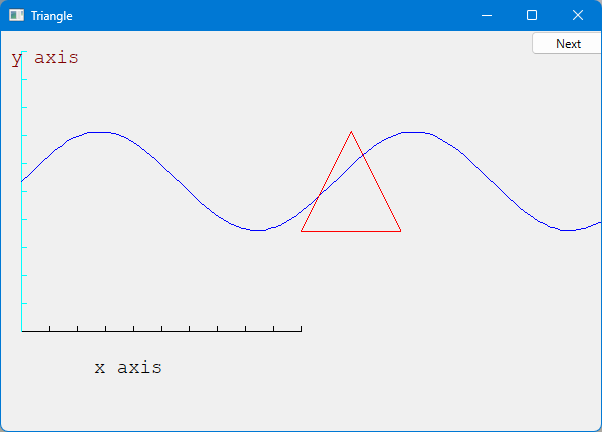 Stroustrup/Programming/2024/Chapter10
25
Add a rectangle
Rectangle r {Point{200,200}, 100, 50};	// top left point, width, height

	win.attach(r);
	win.set_label(“Rectangle"); 
	win.wait_for_button();
Stroustrup/Programming/2024/Chapter10
26
Add a rectangle
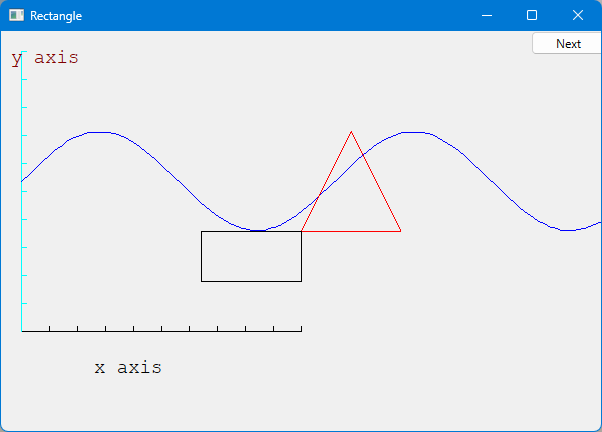 Stroustrup/Programming/2024/Chapter10
27
Add a shape that looks like a rectangle
Closed_polyline poly_rect;
poly_rect.add(Point{100,50});
poly_rect.add(Point{200,50});
poly_rect.add(Point{200,100});
poly_rect.add(Point{100,100});

win.set_label(“Polyline");
win.attach(poly_rect);
win.wait_for_button();

// a Closed_polyline is a sequence of lines ending at the starting point
Stroustrup/Programming/2024/Chapter10
28
Add a shape that looks like a rectangle
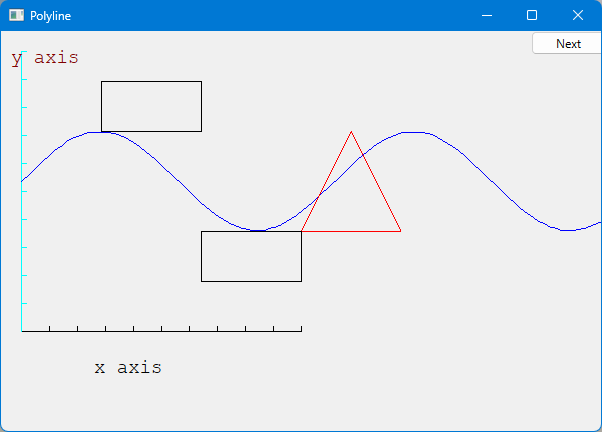 But is it a rectangle?
Stroustrup/Programming/2024/Chapter10
29
Mutate the polyline
We can add a point

poly_rect.add(Point{50,75});		// now poly_rect has 5 points

win.set_label(“Polyline2");
win.wait_for_button();

“looking like” is not the same as “is”
Stroustrup/Programming/2024/Chapter10
30
Obviously not a rectangle
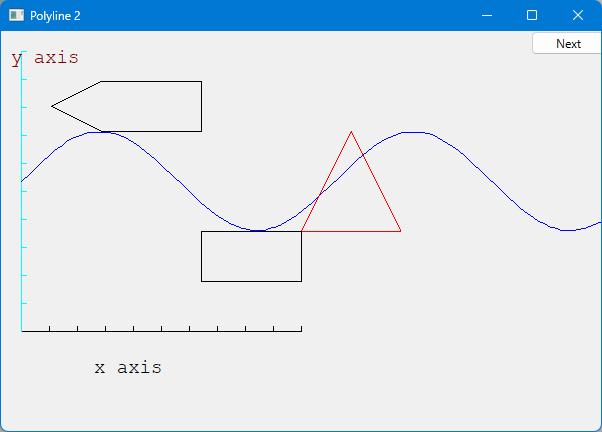 Stroustrup/Programming/2024/Chapter10
31
Add fill
r.set_fill_color(Color::yellow);			// color the inside of the rectangle

poly.set_style(Line_style{Line_style::dash,4});	  // make the triangle fat

poly_rect.set_fill_color(Color::green);
poly_rect.set_style(Line_style{Line_style::dash,2});

win.set_label(“Fill");
win.wait_for_button();
Stroustrup/Programming/2024/Chapter10
32
Add fill
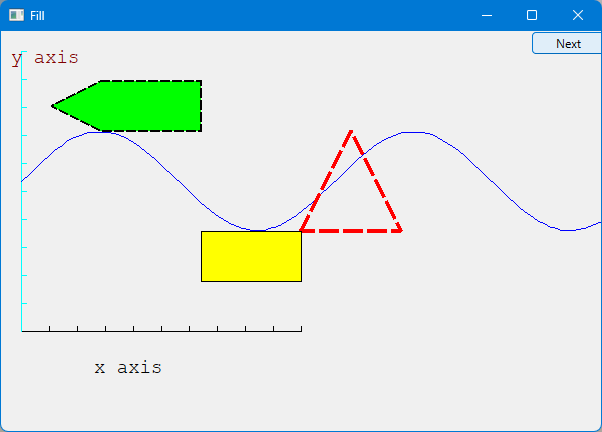 Stroustrup/Programming/2024/Chapter10
33
Add text
Text t {Point{150,150},"Hello, graphical world!"};  	// add text
			     // point is lower left corner on the baseline

win.set_label(“Text");
win.wait_for_button();
Stroustrup/Programming/2024/Chapter10
34
Add text
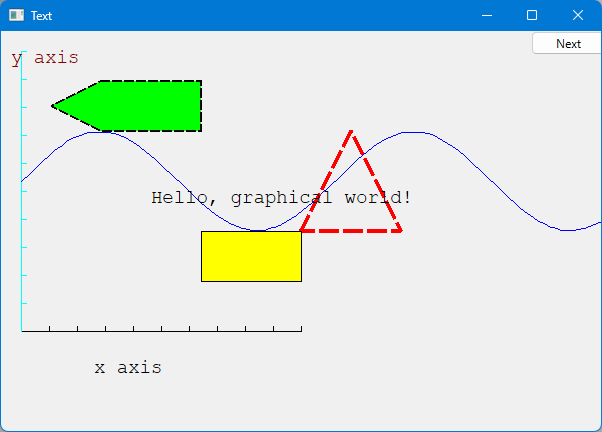 Stroustrup/Programming/2024/Chapter10
35
Modify text font and size
Modify text font and size

t.set_font(Font::times_bold);
t.set_font_size(20);  			// height in pixels

win.set_label(“Bold text");
win.wait_for_button();
Stroustrup/Programming/2024/Chapter10
36
Text font and size
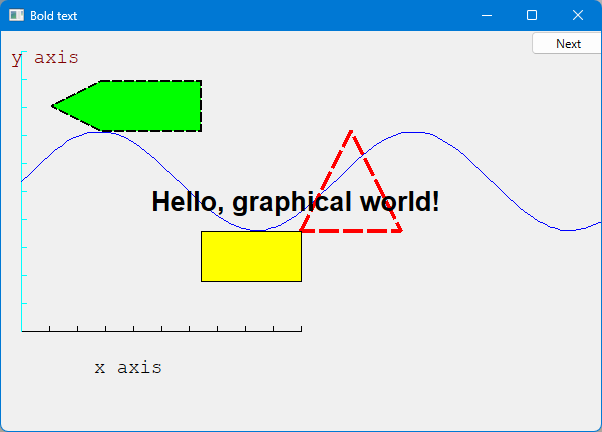 Stroustrup/Programming/2024/Chapter10
37
Add an image
Image copter {Point{100,50},“mars_copter.jpg"};	// open an image file

	win.attach(copter);
	win.set_label(“Mars copter");
	win.wait_for_button();
Stroustrup/Programming/2024/Chapter10
38
Add an image
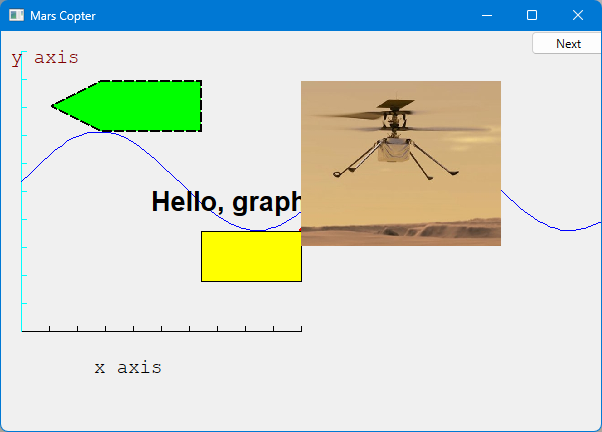 Stroustrup/Programming/2024/Chapter10
39
Oops!
The image obscures the other shapes
Move it a bit out of the way (“fly it”)

	copter.move(100,250);	// move 100 pixels to the right (-100 moves left)
				// move 250 pixels down (-250 moves up)
	win.set_label(“Move");
	win.wait_for_button();
Stroustrup/Programming/2024/Chapter10
40
Move the image
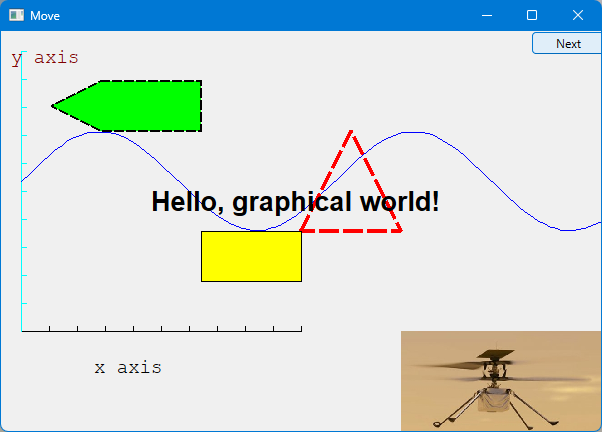 Note how the parts of a shape that don’t fit in the window are “clipped” away
Stroustrup/Programming/2024/Chapter10
41
Add more shapes and more text
Circle c {Point{100,200},50};		// center, radius

Ellipse e {Point{100,200}, 75,25}; 	// center, horizontal radius, vertical radius 
e.set_color(Color::dark_red);

Mark m {Point{100,200},'x'}; radius 
m.set_color(Color::red);

ostringstream oss;
oss << "screen size: " << x_max() << "*" << y_max()
		<< "; window size: " << win.x_max() << "*" << win.y_max();
Text sizes {Point{100,20},oss.str()};

Image scan {Point{275,225}, “scandinavia.jfif"};	
scan.scale(150,200);		// scale the image to taste

// … attach all new objects …
win.set_label(“Final");
win.wait_for_button();
Stroustrup/Programming/2024/Chapter10
42
Add more shapes and more text
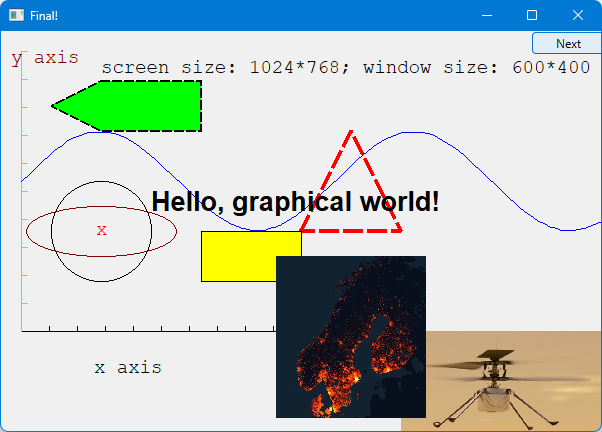 Stroustrup/Programming/2024/Chapter10
43
[Speaker Notes: After this, I often went back to the previous slide and have a student come to the screen and explain the code]
Boiler plate
#include "Graph.h"		// header for graphs
#include “Simple_window.h"	// header containing window interface

int main ()
try
{
	// … the  main part of your code … 
} 
catch(exception& e) {
	cerr << "exception: " << e.what() << '\n';
	return 1;
}
catch (...) {
	cerr << "Some exception\n";
	return 2;
}
Stroustrup/Programming/2024/Chapter10
44
Primitives and algorithms
The demo shows the use of library primitives
Just the primitives
Just the use
Typically, what we display is the result of
an algorithm 
reading data

Next lectures
11: Graphics Classes
12: Graphics Class Design
13: Graphing Functions and Data
14: Graphical User Interfaces
Stroustrup/Programming/2024/Chapter10
45